The Comparable Interface
reading: 10.2
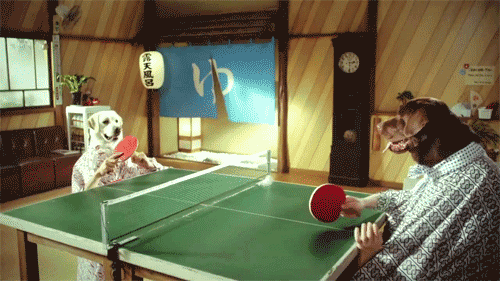 Binary search and objects
Can we binarySearch an array of Strings?
Operators like < and > do not work with String objects.
But we do think of strings as having an alphabetical ordering.


natural ordering: Rules governing the relative placement of all values of a given type.


comparison function: Code that, when given two values A and B of a given type, decides their relative ordering:

A < B,	A == B,	A > B
Collections class
The compareTo method (10.2)
The standard way for a Java class to define a comparison function for its objects is to define a compareTo method.

Example: in the String class, there is a method:
	public int compareTo(String other)


A call of  A.compareTo(B)  will return:
a value <	0	if A comes "before" B in the ordering,
a value >	0	if A comes "after" B in the ordering,
0			if A and B are considered "equal" in the ordering.
Using compareTo
compareTo can be used as a test in an if statement.

String a = "alice";
String b = "bob";
if (a.compareTo(b) < 0) {  // true
    ...
}
Binary search w/ strings
// Returns the index of an occurrence of target in a,
// or a negative number if the target is not found.
// Precondition: elements of a are in sorted order
public static int binarySearch(String[] a, int target) {
    int min = 0;
    int max = a.length - 1;

    while (min <= max) {
        int mid = (min + max) / 2;
        if (a[mid].compareTo(target) < 0) {
            min = mid + 1;
        } else if (a[mid].compareTo(target) > 0) {
            max = mid - 1;
        } else {
            return mid;   // target found
        }
    }

    return -(min + 1);    // target not found
}
compareTo and collections
You can use an array or list of strings with Java's included binary search method because it calls compareTo internally.


String[] a = {"al", "bob", "cari", "dan", "mike"};
int index = Arrays.binarySearch(a, "dan");  // 3


Java's TreeSet/Map use compareTo internally for ordering.

Set<String> set = new TreeSet<String>();
for (String s : a) {
    set.add(s);
}
System.out.println(s);
// [al, bob, cari, dan, mike]
Ordering our own types
We cannot binary search or make a TreeSet/Map of arbitrary types, because Java doesn't know how to order the elements.

The program compiles but crashes when we run it.


Set<HtmlTag> tags = new TreeSet<HtmlTag>();
tags.add(new HtmlTag("body", true));
tags.add(new HtmlTag("b", false));
...

Exception in thread "main" java.lang.ClassCastException
        at java.util.TreeSet.add(TreeSet.java:238)
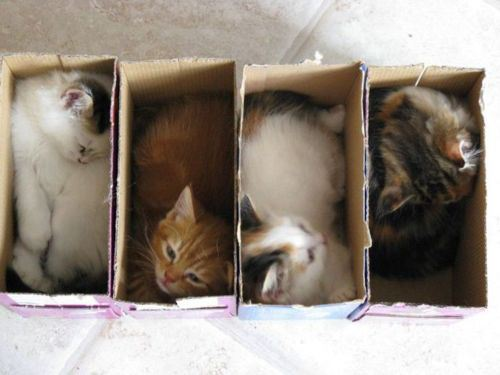 Interfaces (9.5)
interface: A list of methods that a class can promise to implement.

Inheritance gives you an is-a relationship and  code sharing.
A Lawyer can be treated as an Employee and inherits its code.

Interfaces give you an is-a relationship without  code sharing.
A Rectangle object can be treated as a Shape but inherits no code.

Analogous to non-programming idea of roles or certifications:
"I'm certified as a CPA accountant.This assures you I know how to do taxes, audits, and consulting."
"I'm 'certified' as a Shape, because I implement the Shape interface.This assures you I know how to compute my area and perimeter."
Comparable (10.2)
public interface Comparable<E> {
	    public int compareTo(E other);
	}

A class can implement the Comparable interface to define a natural ordering function for its objects.

A call to your compareTo method should return:
a value < 0	   if the this object comes "before" other one,
a value > 0	   if the this object comes "after" other one,
0			   if the this object is considered "equal" to other.
pollev.com/cse143
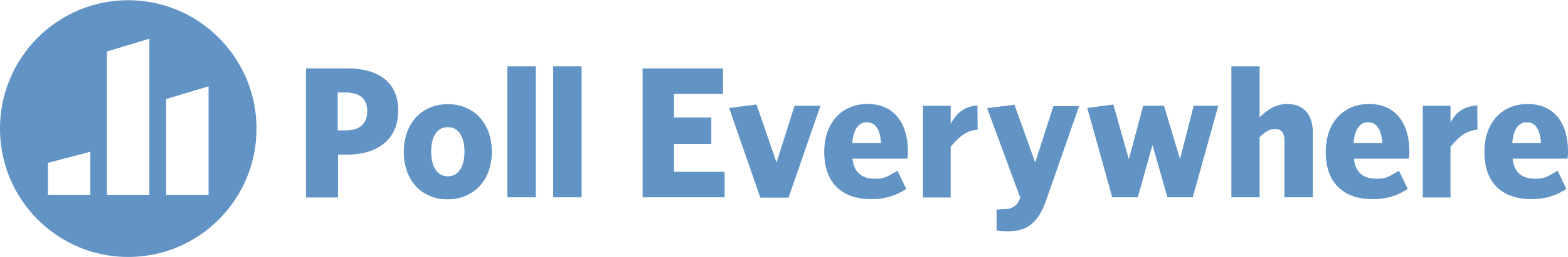 Cat cat1 = new Cat("Clawdia", 6, 3.6);Cat cat2 = new Cat("Shakespurr", 2, 1.4);Cat cat3 = new Cat("Grumpy", 6, 3.8);

List<Cat> cats = Arrays.asList(cat1, cat2, cat3);
Collections.sort(cats); 


What is the order of the list after we sort?

[cat1, cat2, cat3]
[cat1, cat3, cat2]
[cat2, cat1, cat3]
[cat2, cat3, cat1]
[cat3, cat1, cat2]
[cat3, cat2, cat1]
// first sort on lives in ascending order
// then sort on cuteness in descending orderpublic int compareTo(Cat other) {  if (other.lives != this.lives) {    return this.lives - other.lives;  } else {    return (int) (other.cuteness - this.cuteness);  }
}
Comparable template
public class name implements Comparable<name> {

	    ...

	    public int compareTo(name other) {
	        ...
	    }
	}
Comparable example
public class Point implements Comparable<Point> {
    private int x;
    private int y;
    ...


    // sort by x and break ties by y
    public int compareTo(Point other) {
        if (x < other.x) {
            return -1;
        } else if (x > other.x) {
            return 1;
        } else if (y < other.y) {
            return -1;   // same x, smaller y
        } else if (y > other.y) {
            return 1;    // same x, larger y
        } else {
            return 0;    // same x and same y
        }
    }
}
compareTo tricks
subtraction trick - Subtracting related numeric values produces the right result for what you want compareTo to return:

// sort by x and break ties by y
public int compareTo(Point other) {
    if (x != other.x) {
        return x - other.x;   // different x
    } else {
        return y - other.y;   // same x; compare y
    }
}

The idea:
if x > other.x,	then x - other.x > 0
if x < other.x,	then x - other.x < 0
if x == other.x,	then x - other.x == 0

NOTE: This trick doesn't work for doubles   (but see Math.signum)
compareTo tricks 2
delegation trick - If your object's fields are comparable (such as strings), use their compareTo results to help you:


// sort by employee name, e.g. "Jim" < "Susan"
public int compareTo(Employee other) {
    return name.compareTo(other.getName());
}


toString trick - If your object's toString representation is related to the ordering, use that to help you:


// sort by date, e.g. "09/19" > "04/01"
public int compareTo(Date other) {
    return toString().compareTo(other.toString());
}
Exercises
Make the HtmlTag class from HTML Validator comparable.
Compare tags by their elements, alphabetically by name.
For the same element, opening tags come before closing tags.

// <body><b></b><i><b></b><br/></i></body>
Set<HtmlTag> tags = new TreeSet<HtmlTag>();
tags.add(new HtmlTag("body", true));   // <body>
tags.add(new HtmlTag("b", true));      // <b>
tags.add(new HtmlTag("b", false));     // </b>
tags.add(new HtmlTag("i", true));      // <i>
tags.add(new HtmlTag("b", true));      // <b>
tags.add(new HtmlTag("b", false));     // </b>
tags.add(new HtmlTag("br"));           // <br />
tags.add(new HtmlTag("i", false));     // </i>
tags.add(new HtmlTag("body", false));  // </body>
System.out.println(tags);
// [<b>, </b>, <body>, </body>, <br />, <i>, </i>]
Exercise solution
public class HtmlTag implements Comparable<HtmlTag> {
    ...
    // Compares tags by their element ("body" before "head"),
    // breaking ties with opening tags before closing tags.
    // Returns < 0 for less, 0 for equal, > 0 for greater.
    public int compareTo(HtmlTag other) {
        int compare = element.compareTo(other.getElement());
        if (compare != 0) {
            // different tags; use String's compareTo result
            return compare;
        } else {
            // same tag
            if ((isOpenTag == other.isOpenTag()) {
                return 0;   // exactly the same kind of tag
            } else if (other.isOpenTag()) {
                return 1;   // he=open, I=close; I am after
            } else {
                return -1;  // I=open, he=close; I am before
            }
        }
    }
}